Regresión lineal simple
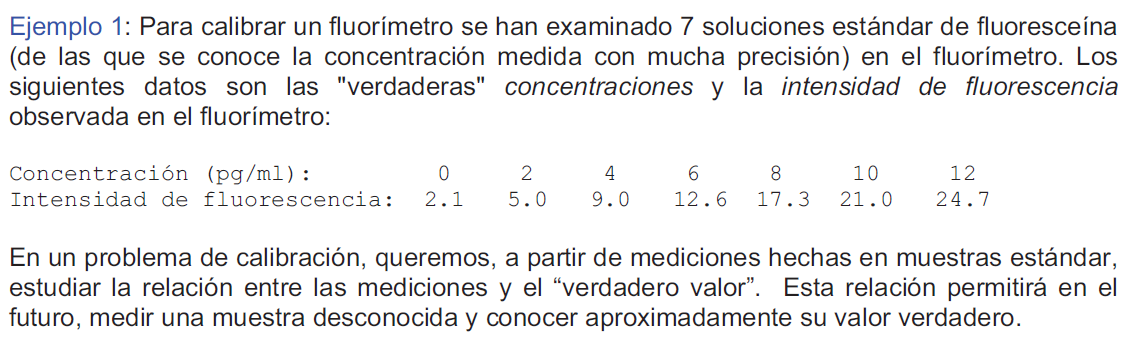 Regresión lineal simple
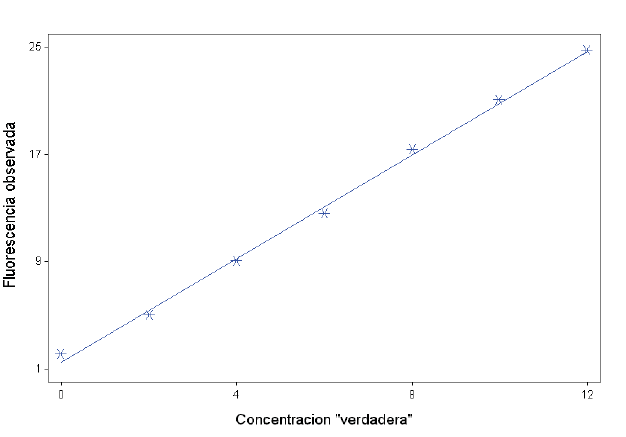 Regresión lineal simple
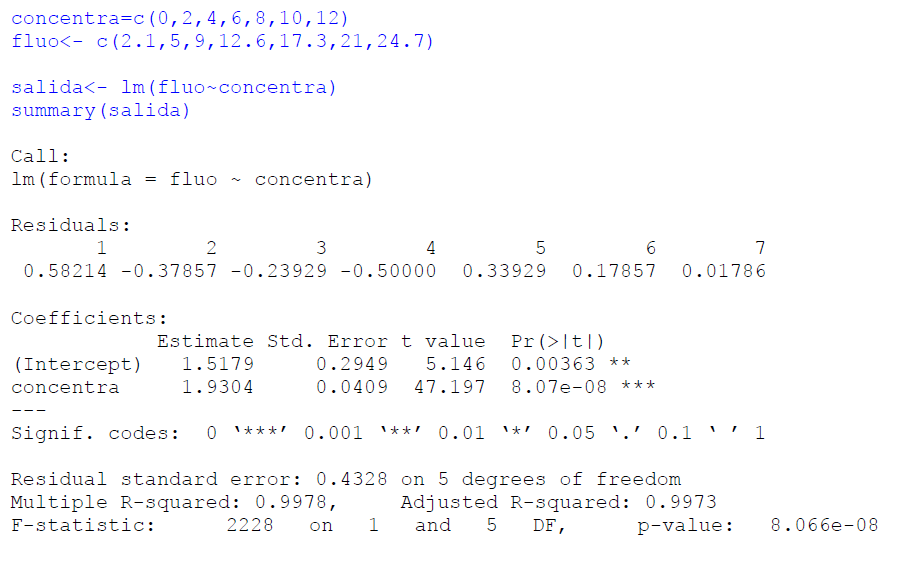 Regresión lineal: Ejemplo de juguete
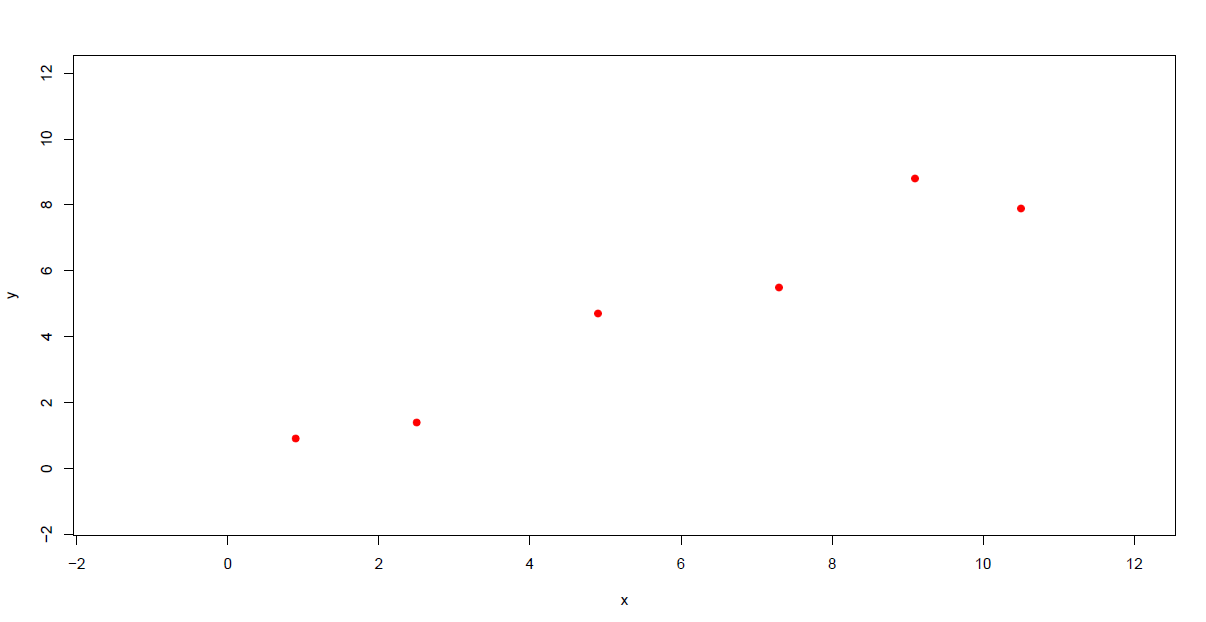 Regresión lineal: Ejemplo de juguete
Regresión lineal: Ejemplo de juguete
Suma de las distancias = -18.2
Regresión lineal: Ejemplo de juguete
Suma de las distancias = -18.2
Área = 2.6569
Regresión lineal: Ejemplo de juguete
Suma de las distancias = -18.2
Regresión lineal: Ejemplo de juguete
Regresión lineal: Ejemplo de juguete
Al final va el script de cómo hacer el anterior en grafico en R
Regresión lineal simple
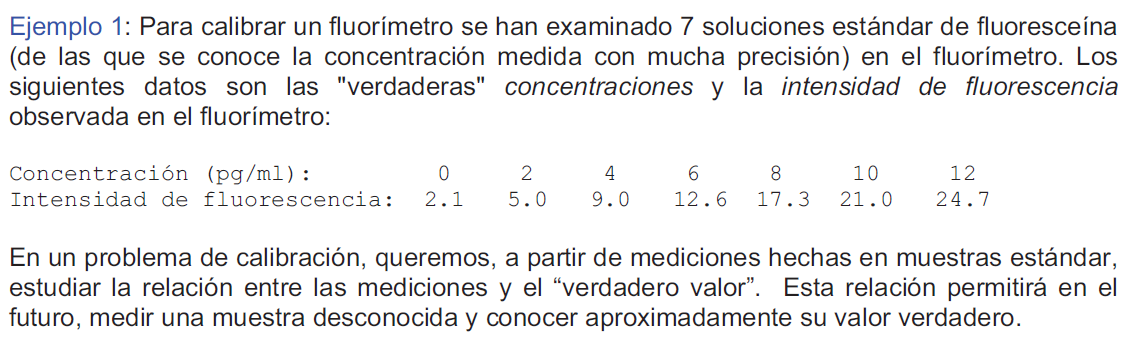 Regresión lineal simple
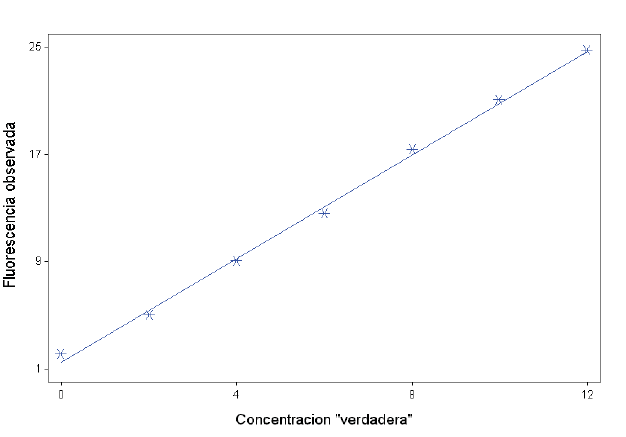 Regresión lineal simple
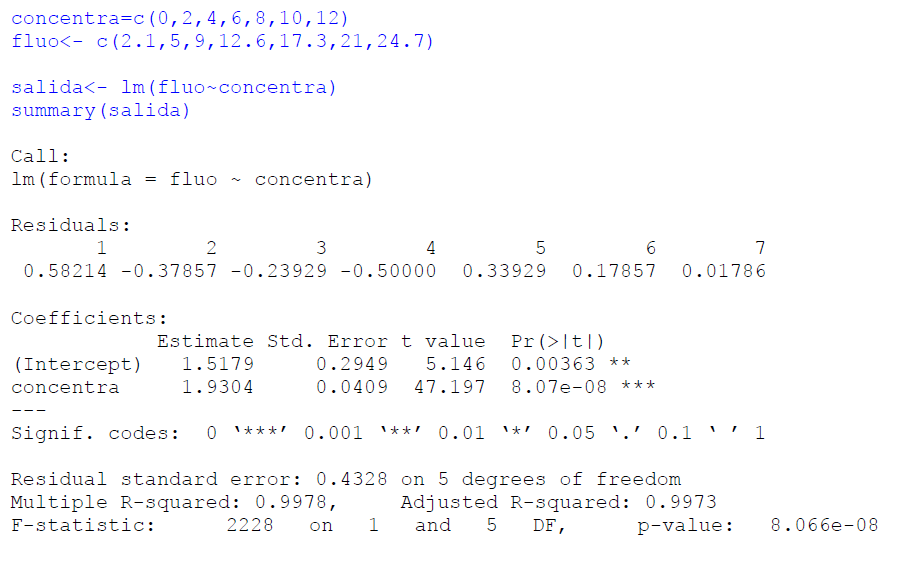 Regresión lineal simple
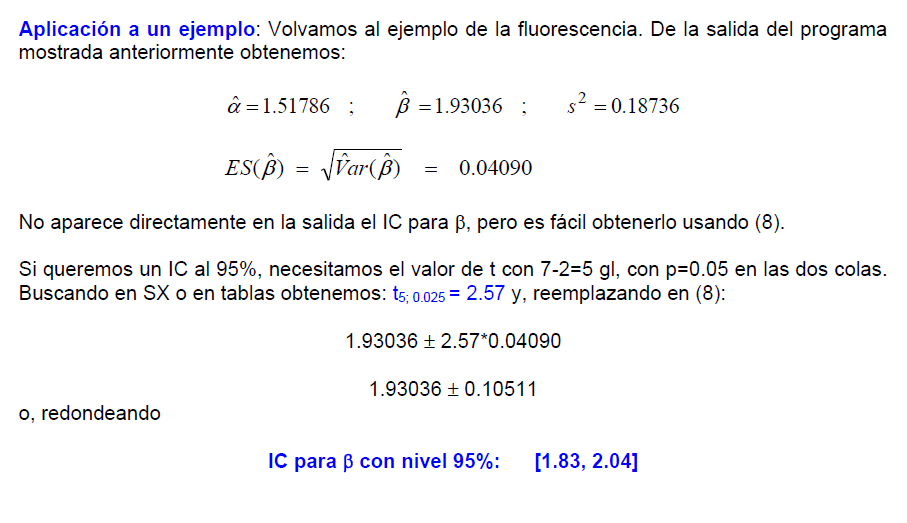 Regresión lineal simple
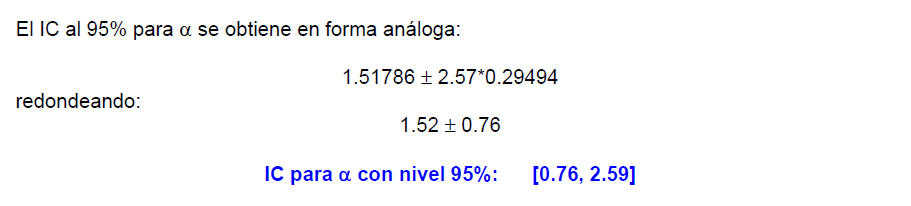 Regresión lineal simple
Coeficiente de determinación lineal
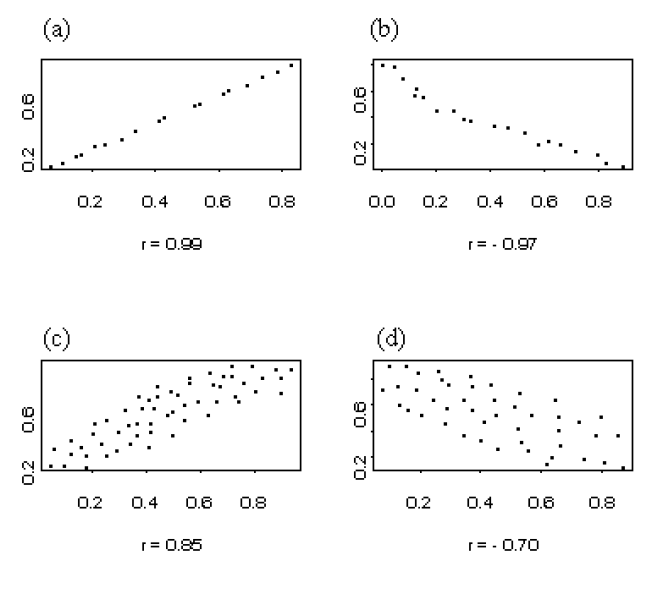 Regresión lineal simple
Coeficiente de determinación lineal
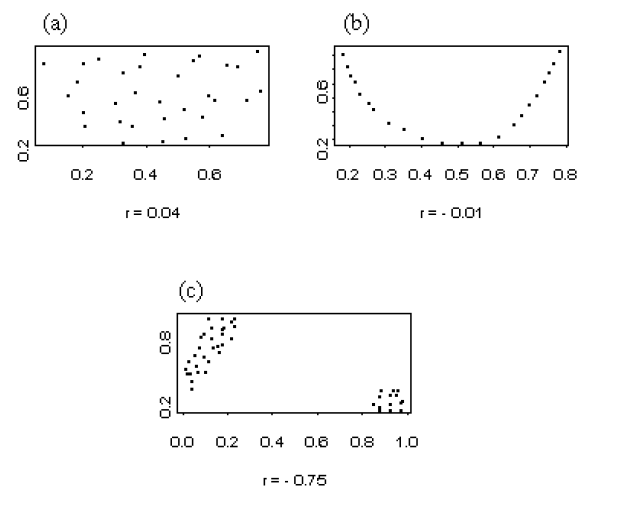 setwd(“ruta donde lo queremos guardar")

# guarda un archivo gif.

saveGIF(
{
oopt = ani.options(interval = 0.1, nmax =50)
nmax = ani.options("nmax")
aseq = seq(-3, 3, length = nmax)
bseq = seq(0, 4, length = nmax)
for (i in 1:nmax)
{
  dev.hold()
  plot(x, y,ylim=c(-1.5,12),xlim=c(-1.5,12),xlab="x",ylab="y", pch = 19,col=2)
  abline(aseq[i], b, col = 4)
}
for (i in nmax:1)
{
  dev.hold()
  plot(x, y,ylim=c(-1.5,12),xlim=c(-1.5,12),xlab="x",ylab="y", pch = 19,col=2)
  abline(a, bseq[i], col = 4)
  
}
   flush.console()
ani.pause()
 }
,movie.name=  "regresionpelirapido.gif",outdir = getwd())
Código R para el grafico en movimiento
library(animation)
library(fda.usc)
library(pls)
library(mgcv)
library(MASS)
library(fda)
library(RCurl)
library(bitops)
library(Matrix)
library(lattice)
library(zoo)
# posiblemente haya librerias de mas.

###
# Ejemplo de juguete de regresion
## 
x<-c(0.9,2.5,4.9,7.3,9.1,10.5)
y<-c(0.9,1.4,4.7,5.5,8.8,7.9)
plot(x, y,ylim=c(-1.5,12),xlim=c(-1.5,12),xlab="x",ylab="y", pch = 19,col=2)
fit = coef(lm(y ~ x))
a = fit[1]
b = fit[2]
Regresión lineal simple
> salida<-lm(y~x)
> summary(salida)

Call:
lm(formula = y ~ x)

Residuals:
       1        2        3        4        5        6        7 
 0.58214 -0.37857 -0.23929 -0.50000  0.33929  0.17857  0.01786 

Coefficients:
            Estimate Std. Error t value Pr(>|t|)    
(Intercept)   1.5179     0.2949   5.146  0.00363 ** 
x             1.9304     0.0409  47.197 8.07e-08 ***
---
Signif. codes:  0 ‘***’ 0.001 ‘**’ 0.01 ‘*’ 0.05 ‘.’ 0.1 ‘ ’ 1

Residual standard error: 0.4328 on 5 degrees of freedom
Multiple R-squared:  0.9978,	Adjusted R-squared:  0.9973 
F-statistic:  2228 on 1 and 5 DF,  p-value: 8.066e-08

> names(salida)
 [1] "coefficients"  "residuals"     "effects"       "rank"          "fitted.values"
 [6] "assign"        "qr"            "df.residual"   "xlevels"       "call"         
[11] "terms"         "model"        
> # calculo el s
> sqrt(sum(salida$residuals^2)/5)
[1] 0.4328477
Regresión lineal simple
> salida$fitted.values
        1         2         3         4         5         6         7 
 1.517857  5.378571  9.239286 13.100000 16.960714 20.821429 24.682143 
> predict(salida)
        1         2         3         4         5         6         7 
 1.517857  5.378571  9.239286 13.100000 16.960714 20.821429 24.682143 

> predict(salida,data.frame(x=c(1,3,5,7,9,11)))
        1         2         3         4         5         6 
 3.448214  7.308929 11.169643 15.030357 18.891071 22.751786

> salida$coeff[1]+salida$coeff[2]*3
(Intercept) 
   7.308929
> predict(salida,data.frame(x=c(1,3,5,7,9,11)),interval="confidence",level=0.95)
        fit       lwr       upr
1  3.448214  2.775006  4.121423
2  7.308929  6.783241  7.834616
3 11.169643 10.736150 11.603136
4 15.030357 14.596864 15.463850
5 18.891071 18.365384 19.416759
6 22.751786 22.078577 23.424994
> predict(salida,data.frame(x=c(1,3,5,7,9,11)),interval="prediction",level=0.95)
        fit       lwr       upr
1  3.448214  2.147736  4.748693
2  7.308929  6.078326  8.539531
3 11.169643  9.975511 12.363775
4 15.030357 13.836225 16.224489
5 18.891071 17.660469 20.121674
6 22.751786 21.451307 24.052264
Regresión lineal simple
> confianza<-predict(salida,data.frame(x=c(1,3,5,7,9,11)),interval="confidence",level=0.95)
> predigo<-predict(salida,data.frame(x=c(1,3,5,7,9,11)),interval="prediction",level=0.95)

matplot(c(1,3,5,7,9,11), cbind(confianza,predigo[,-1]),
        lty = c(1,2,2,3,3), type = "l", ylab = "predicted y")
Regresión lineal simple
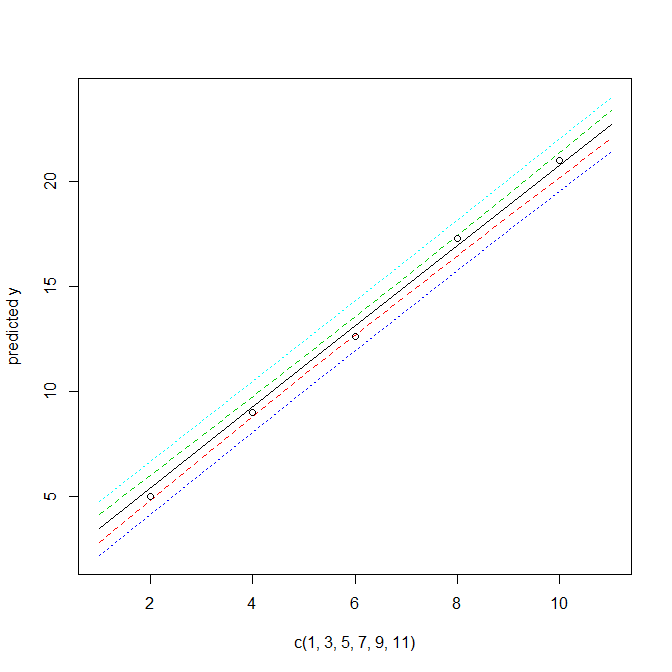 Regresión lineal simple
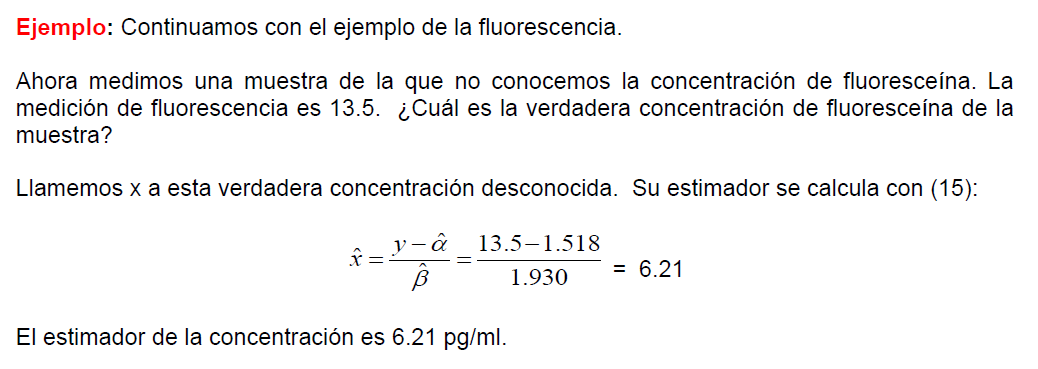 Para obtener un IC necesitamos
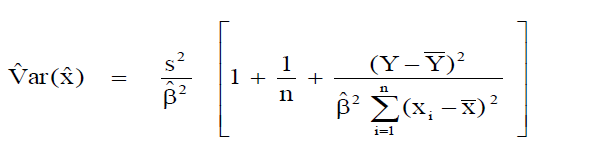 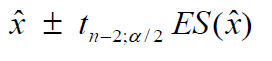 Regresión lineal simple
> summary(x)
   Min. 1st Qu.  Median    Mean 3rd Qu.    Max. 
      0       3       6       6       9      12 
> summary(y)
   Min. 1st Qu.  Median    Mean 3rd Qu.    Max. 
   2.10    7.00   12.60   13.10   19.15   24.70 

>sd(x)^2
 [1] 18.66667 
> sd(x)^2*(7-1)
[1] 112

1/(0.0409^2/0.4328^2)

Call:
lm(formula = y ~ x)

Residuals:
       1        2        3        4        5        6        7 
 0.58214 -0.37857 -0.23929 -0.50000  0.33929  0.17857  0.01786 

Coefficients:
            Estimate Std. Error t value Pr(>|t|)    
(Intercept)   1.5179     0.2949   5.146  0.00363 ** 
x             1.9304     0.0409  47.197 8.07e-08 ***
---
Signif. codes:  0 ‘***’ 0.001 ‘**’ 0.01 ‘*’ 0.05 ‘.’ 0.1 ‘ ’ 1

Residual standard error: 0.4328 on 5 degrees of freedom
Multiple R-squared:  0.9978,	Adjusted R-squared:  0.9973 
F-statistic:  2228 on 1 and 5 DF,  p-value: 8.066e-08
Regresión lineal simple
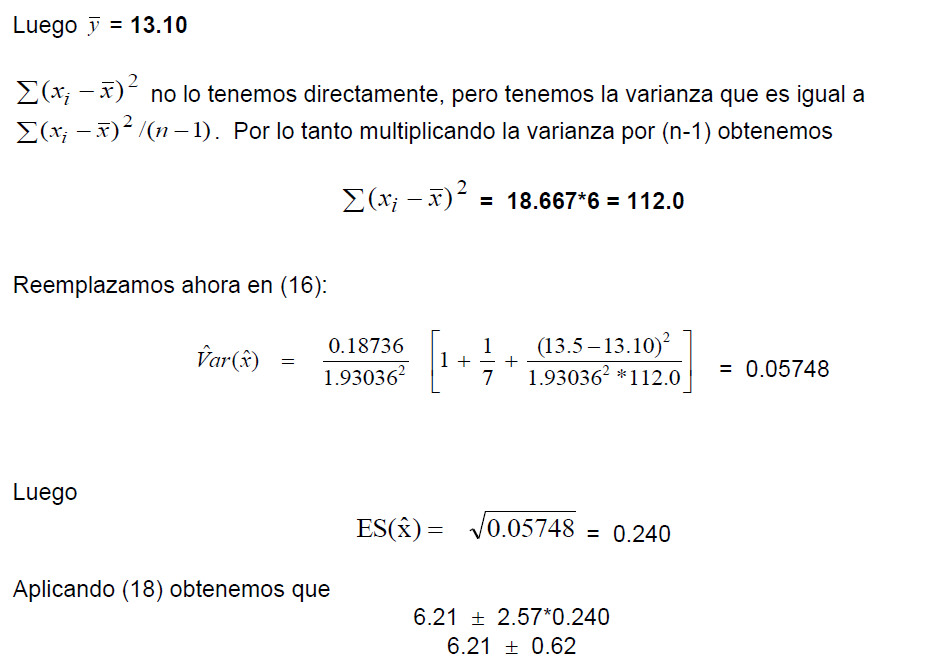 Regresión lineal simple
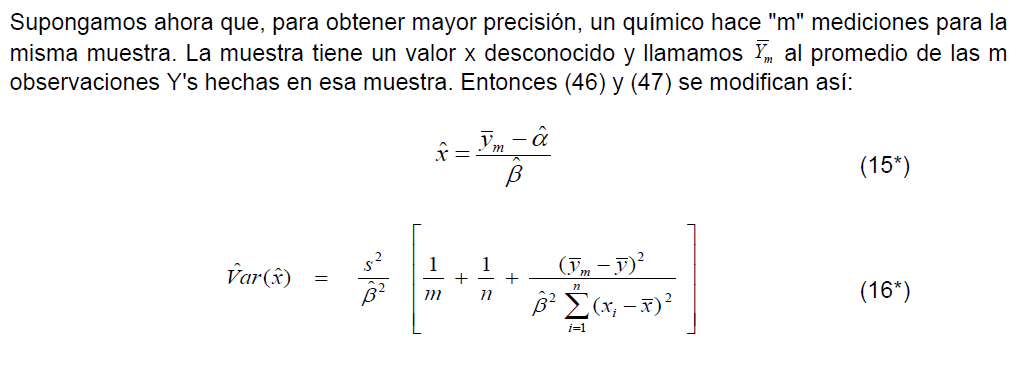 Regresión lineal simple
Validacion de supuestos: 


El diagnóstico se realiza para probar si se cumplen los supuestos del modelo de regresión
lineal y que son los siguientes:

· La relación entre la variable respuesta y y las variables explicativas es lineal, al menos
aproximadamente.
· El término del error e tiene media cero.
· El término del error e tiene varianza constante.
· Los errores no están correlacionados.
· Los errores se distribuyen normal.
Regresión lineal simple
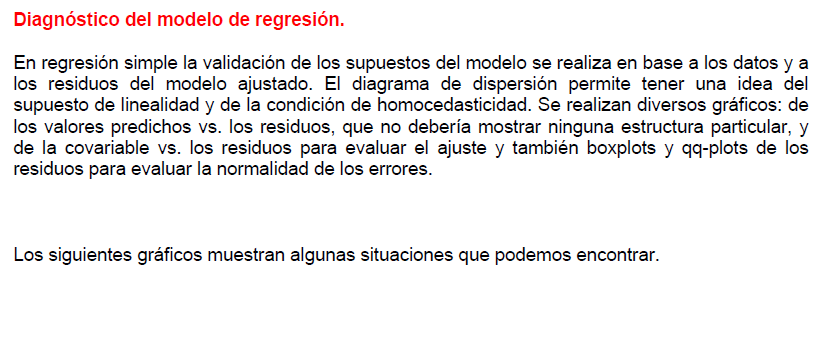 SUPUESTOS
Regresión lineal simple
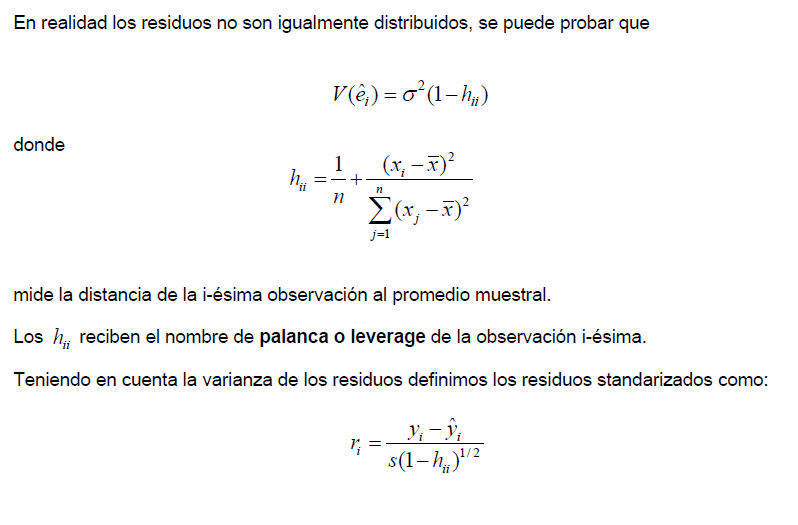 Regresión lineal simple
Validacion de supuestos: 
Grafico de residuos vs valores ajustados :

Es útil para detectar algunas insuficiencias en el modelo. Si la gráfica no tiene ningún patrón, significa que no hay defectos obvios en el modelo y que podemos considerar que los errores tienen varianza constante. Si existe algún patrón en los datos esto puede indicar que la varianza no es constante, que no hay linealidad o que tal vez se necesiten otras variables explicativas en el modelo. En cualquiera de estos casos una solución podría ser transformar alguna de las variables.
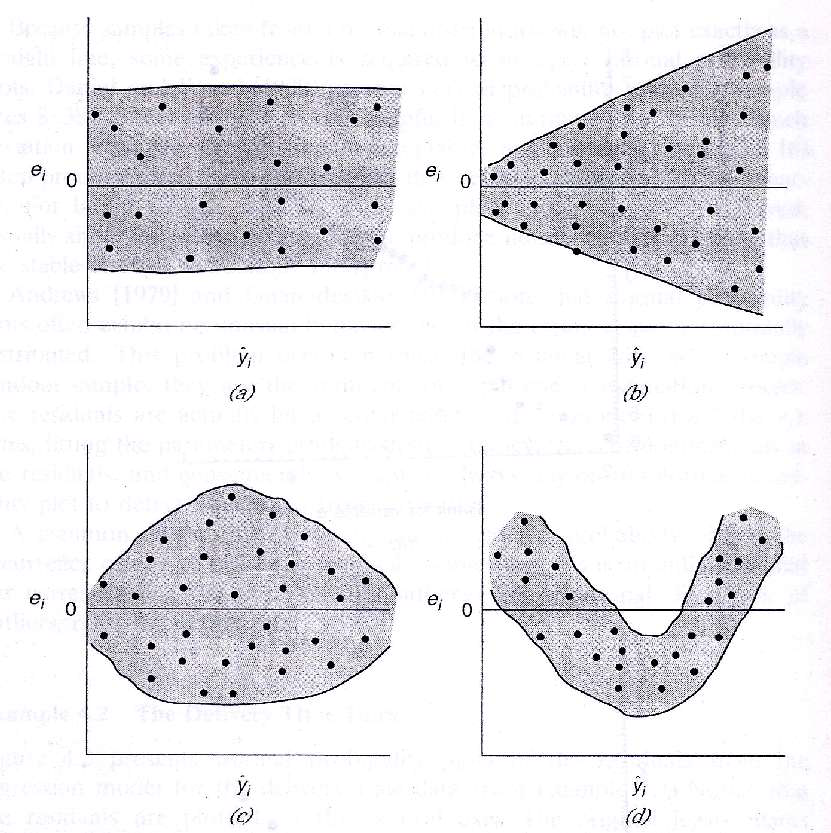 Regresión lineal simple
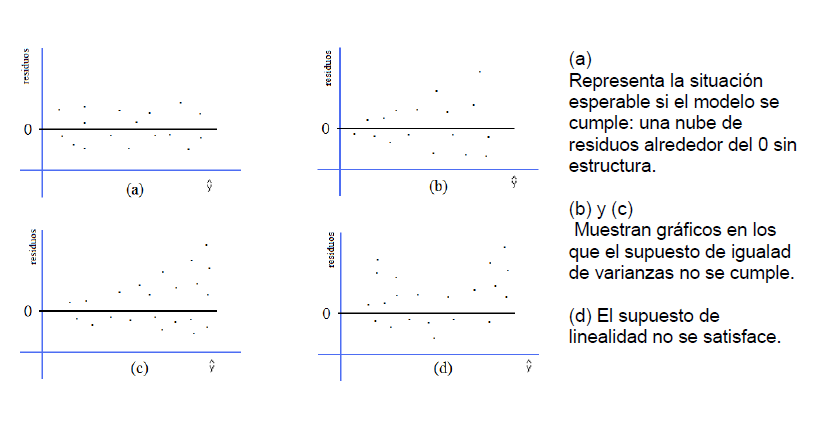 Gráfica de probabilidad Normal
El que la distribución de los errores esté alejada de la normalidad puede traer serios
problemas, ya que las estadísticas t o F y los intervalos de confianza y de predicción dependen del
supuesto de normalidad; por lo cual, es importante probar si este supuesto se cumple. Una opción
es realizar Q-Q plot.


Gráfica de índice:
Graficar los residuos en el orden en que se recolectaron los datos, si este se conoce, puede
ser útil, ya que se puede detectar si existen patrones en los errores, es decir, si estos están
correlacionados de alguna manera. Lo ideal es que no se encuentre ningún patrón.
Regresión lineal simple
Normalidad:
Ejemplo Fluorecencia:

rstandard(salida)
          1           2           3           4           5           6           7 
 1.83750205 -1.03484838 -0.60995352 -1.24769453  0.86485947  0.48813603  0.05636509 

win.graph()
qqnorm(rstandard(salida))
qqline(rstandard(salida))
Regresión lineal simple
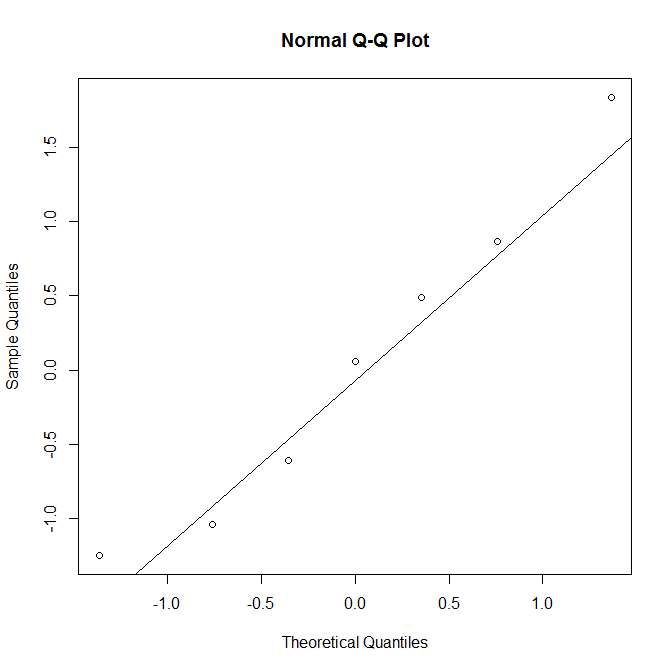 Ejemplo Fluorecencia:

> shapiro.test(rstandard(salida))

	Shapiro-Wilk normality test

data:  rstandard(salida)
W = 0.9579, p-value = 0.8009
win.graph()
plot(salida$fitted.values,salida$residuals)
Regresión lineal simple
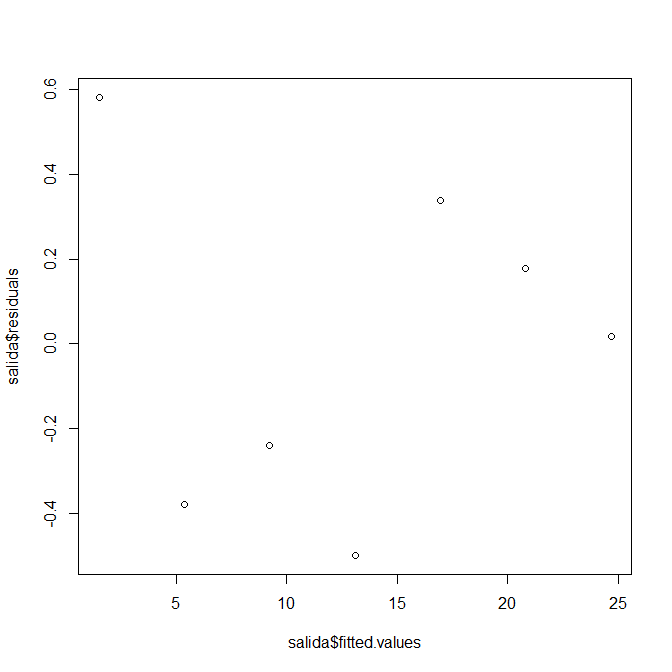 Regresión lineal simple
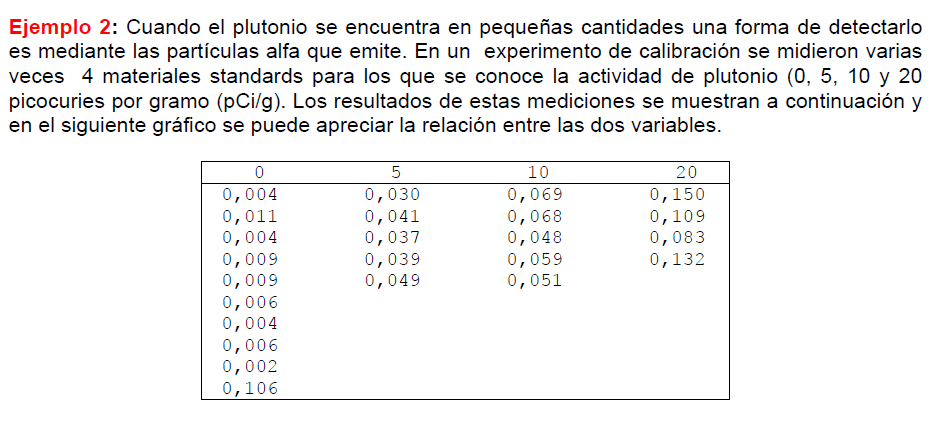 Regresión lineal simple
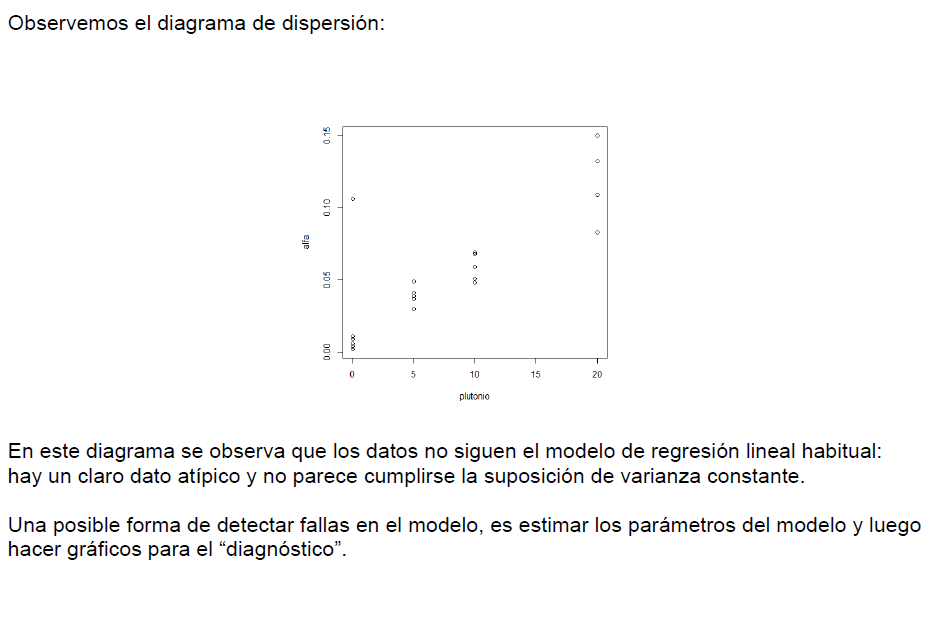 Regresión lineal simple
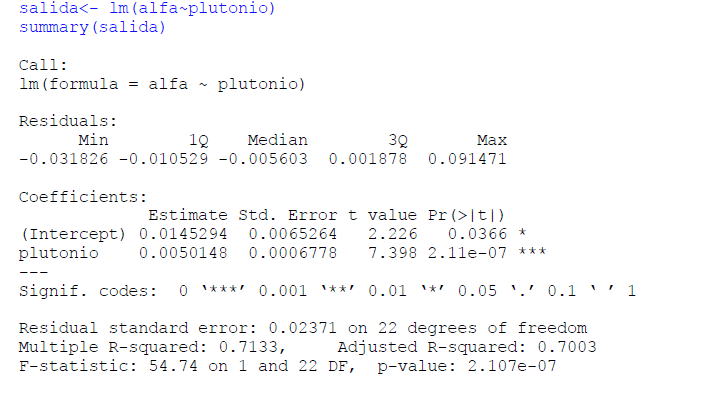 Regresión lineal simple
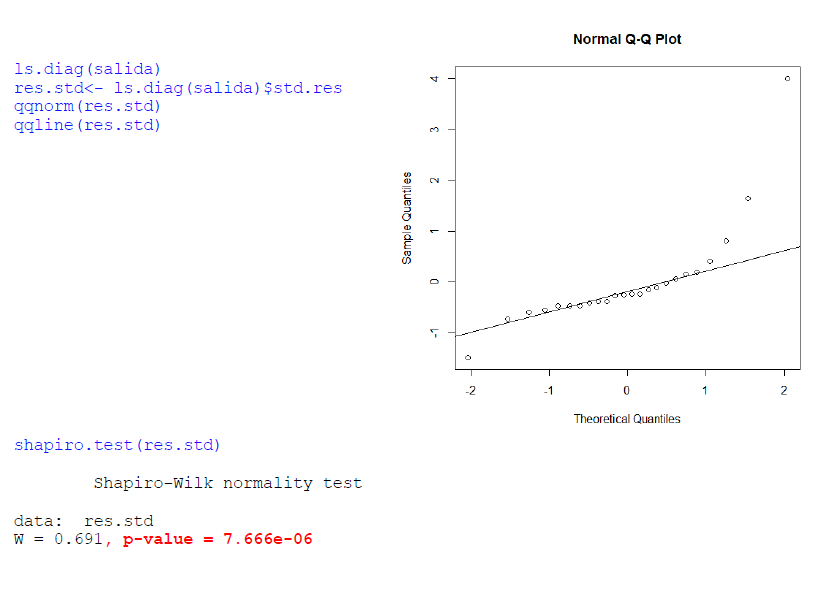 Regresión lineal simple
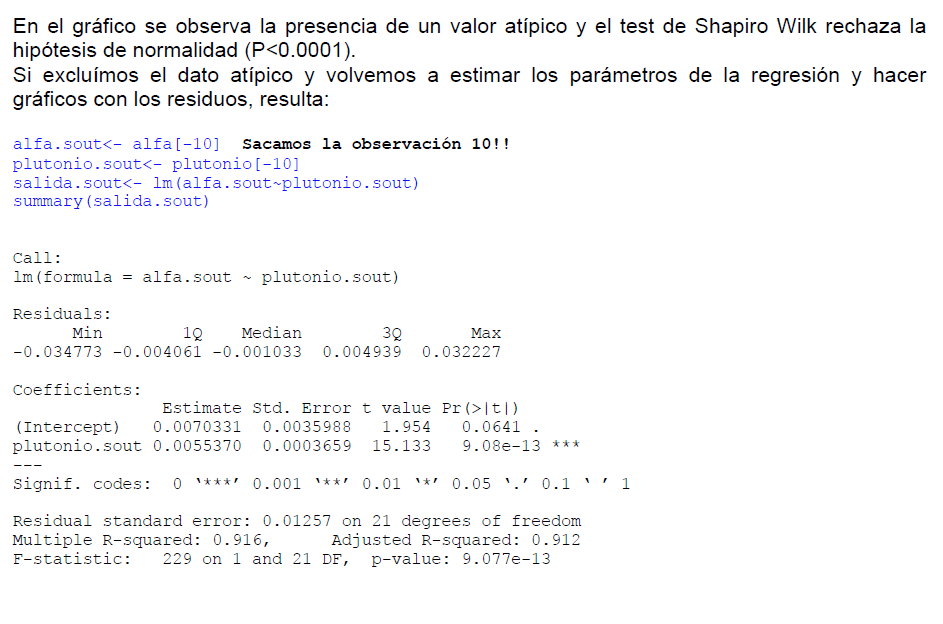 Regresión lineal simple
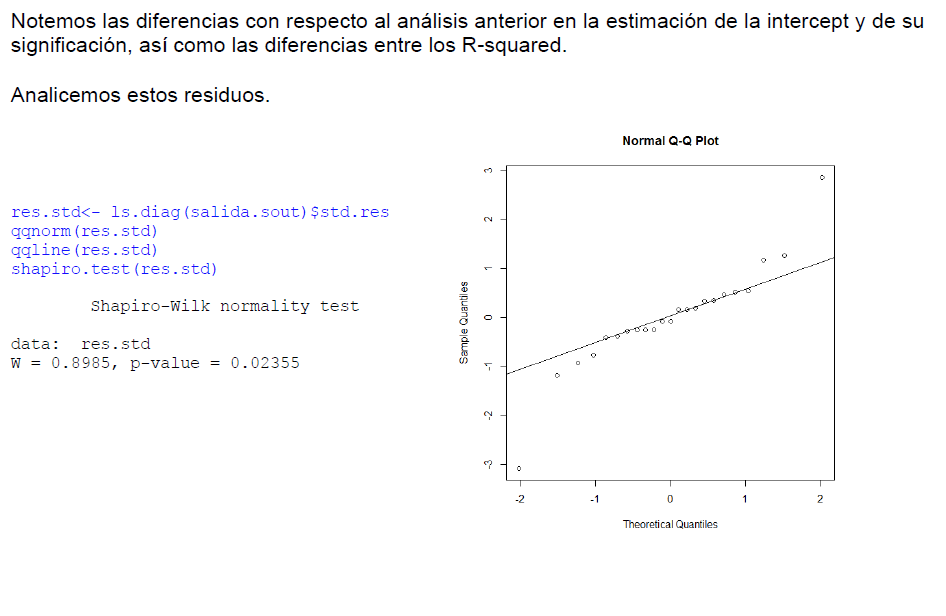 Regresión lineal simple
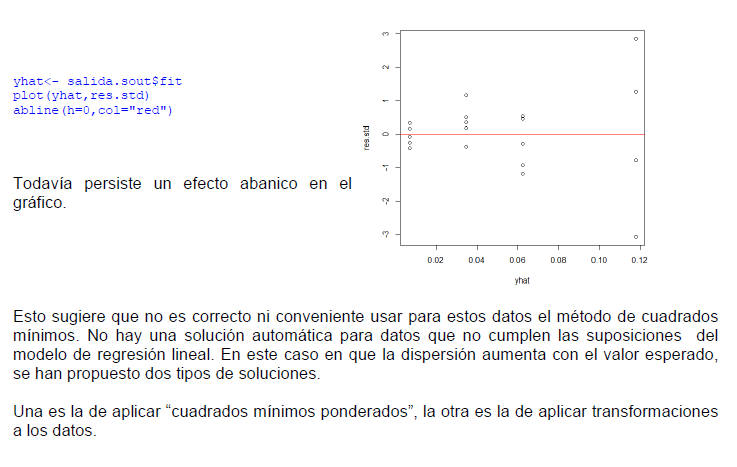 Regresión lineal simple